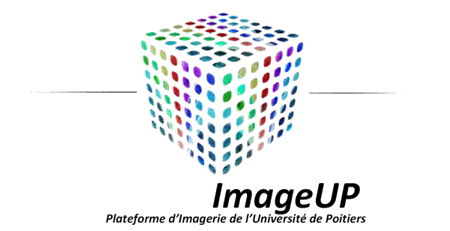 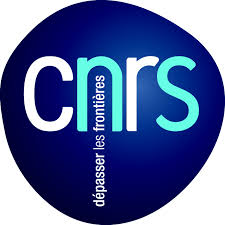 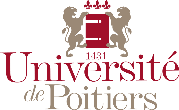 Conseil Stratégique
du 21 octobre 2016

Christian Cognard
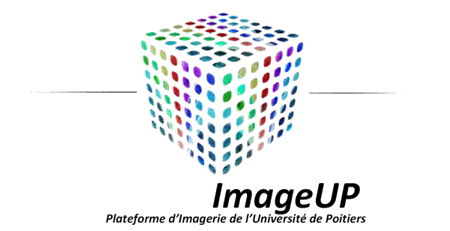 Ordre du jour:

Bilan de l’activité de la plateforme
Information sur le CPER/FEDER en cours et les nouveaux matériels
Bilan financier
Propositions de nouveaux tarifs (Anne Cantereau)
Discussion sur les différents points et vote sur les propositions
Divers
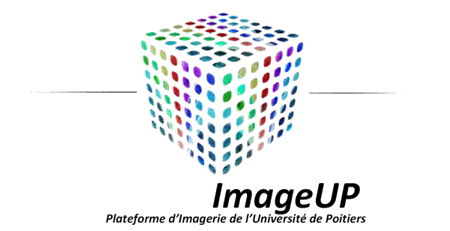 Au niveau de l’appareillage, peu de nouveautés cette année:

Travail en direction d’un logiciel de gestion plus adapté:
	Plateforme Manager par Sylvain Prigent de Biogenouest

Caméra Nikon DSFi3 pour le Zeiss Axoplan


Au niveau de l’organisation une seule modification:

Dans le Comité Technique d’ImageUP Alice Barbarin remplace Florence Jacomet.
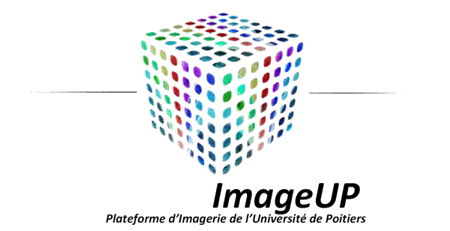 Préparation du CPER/FEDER 2015-2020:

Co-Responsable de l’axe 4 « développement des plateformes » d’HABISAN qui comporte des projets importants sinon essentiels pour ImageUP:

Microscope Electronique 3D (C Cognard & E Béré) 780 000 €
Echographe du petit animal (N Delpech & J Bescond) 290 000 €
Microscope multiphoton intravital (A Cantereau) 780 000 €
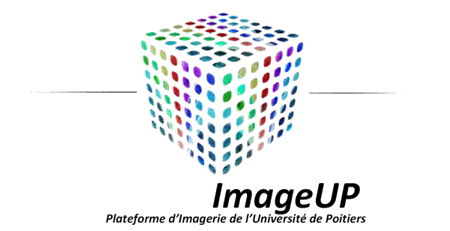 Préparation du CPER/FEDER 2015-2020:

Co-Responsable de l’axe 4 « développement des plateformes » d’HABISAN qui comporte des projets importants sinon essentiels pour ImageUP:

Microscope Electronique 3D (C Cognard & E Béré) 780 000 €
Echographe (N Delpech & J Bescond) 290 000 €
Microscope multiphoton IV (A Cantereau) 780 000 €

A ce jour:
Microscope Electronique 3D (C Cognard & E Béré) 
Echographe du petit animal (N Delpech & J Bescond)		1ère tranche

Microscope multiphoton (A Gaillard & A Cantereau) 580 000 € 	2nde tranche

Microscope confocal monophoton (A Cantereau) 250 000 €	3ème tranche?
-> ImageUP
-> Prebios
-> Gest. ImageUP
-> Prebios
-> Gest. ImageUP
-> ImageUP
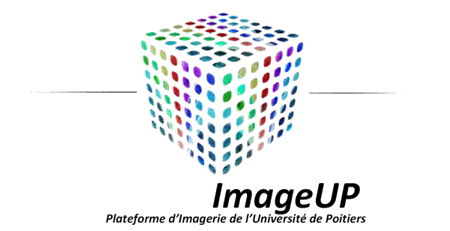 Attente de l’accord FEDER
En cours de préparation
Préparation du CPER/FEDER 2015-2020:


A ce jour:
Microscope Electronique 3D (C Cognard & E Béré) 
Echographe du petit animal (N Delpech & J Bescond)		1ère tranche

Microscope multiphoton (A Gaillard & A Cantereau) 580 000 € 	2nde tranche

Microscope confocal mophoton (A Cantereau) 250 000 €	3ème tranche?
Hypothétique
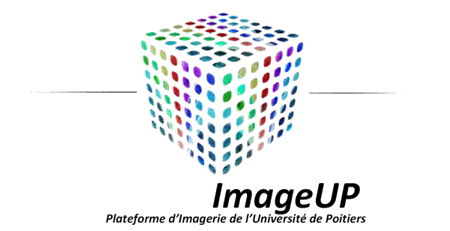 Bilan financier du dernier exercice
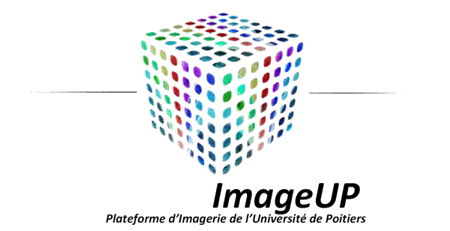 Recettes
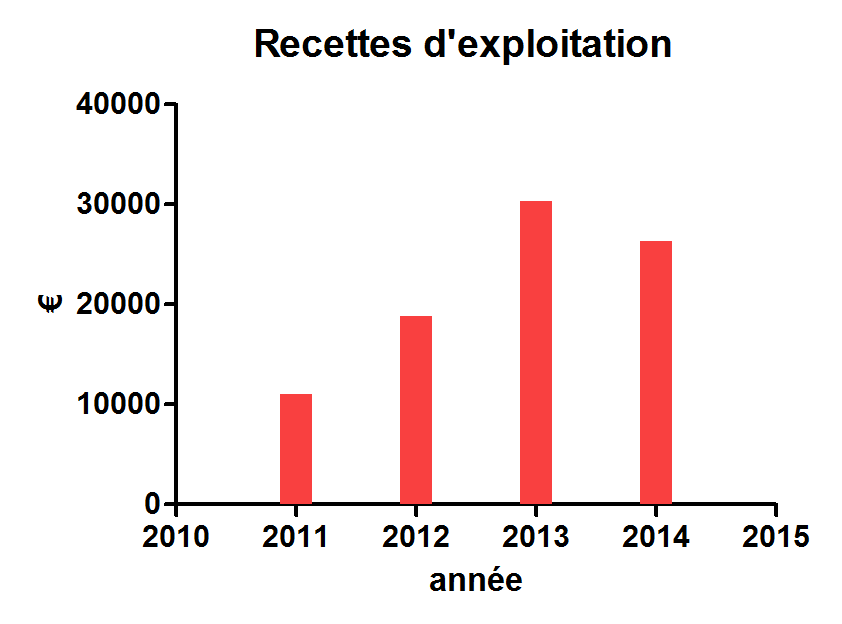 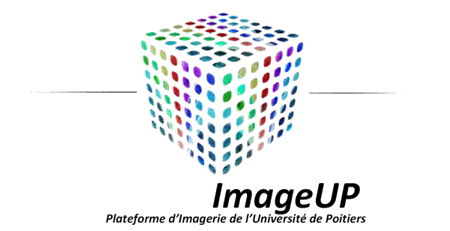 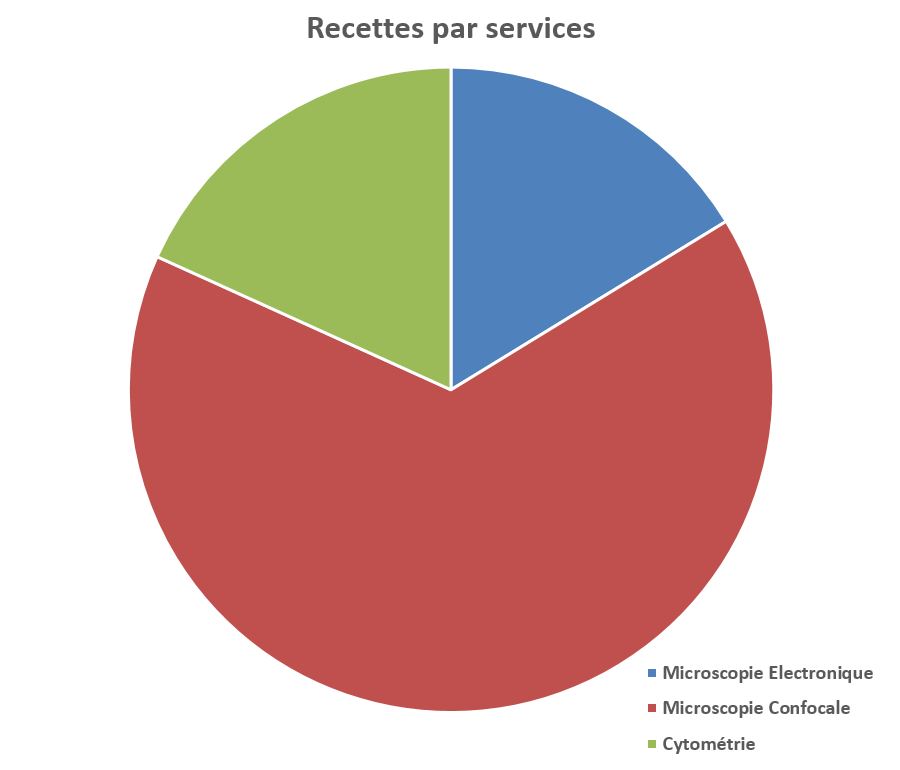 18%
16%
66%
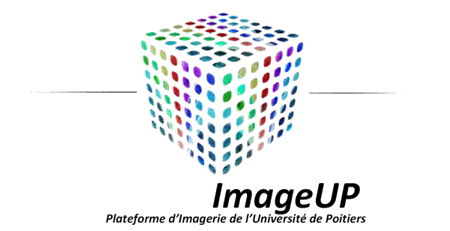 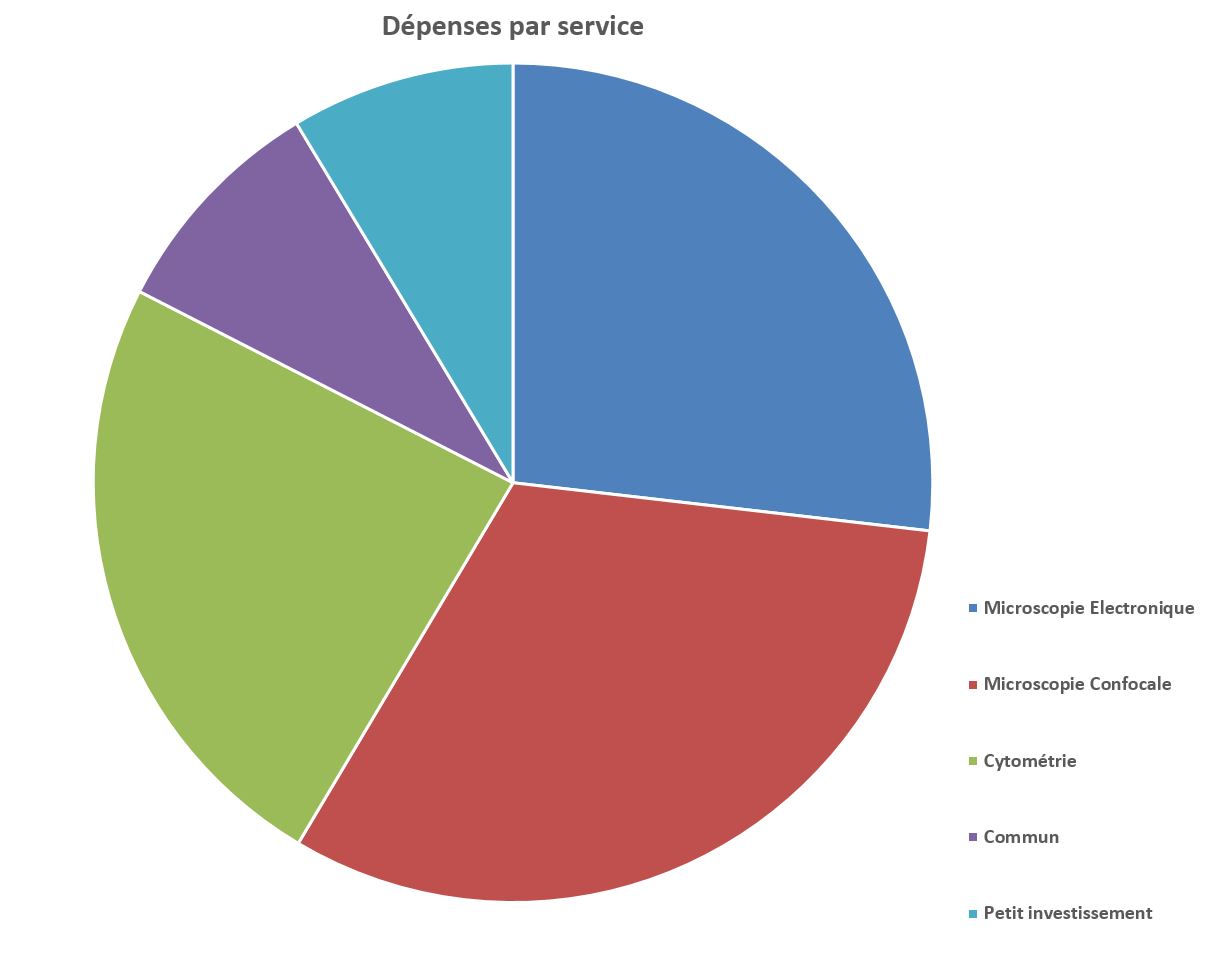 10%
9%
26%
24%
31%
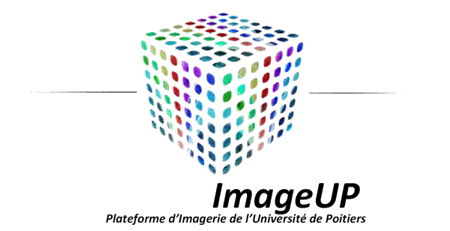 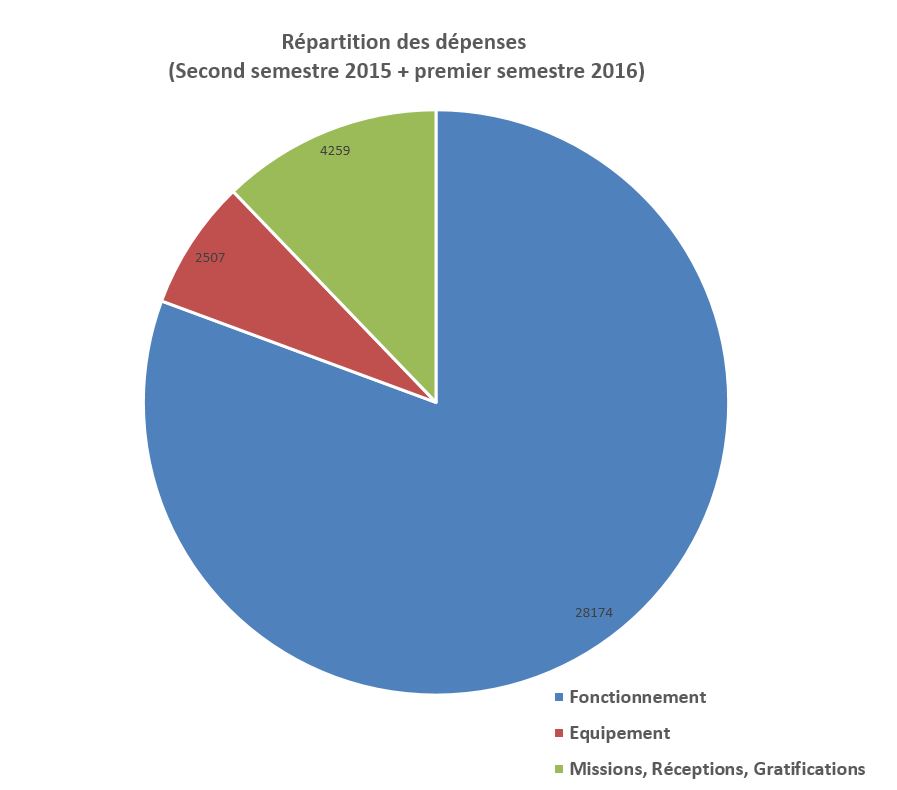 18%
12%
16%
7%
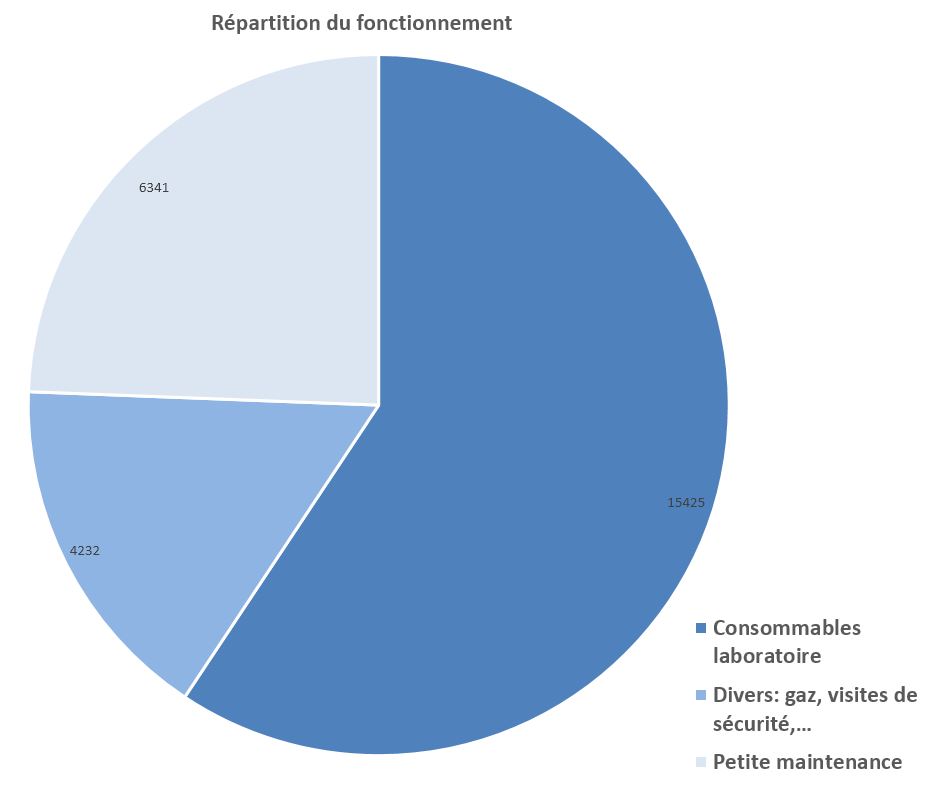 66%
81%
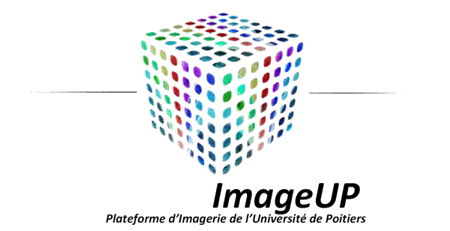 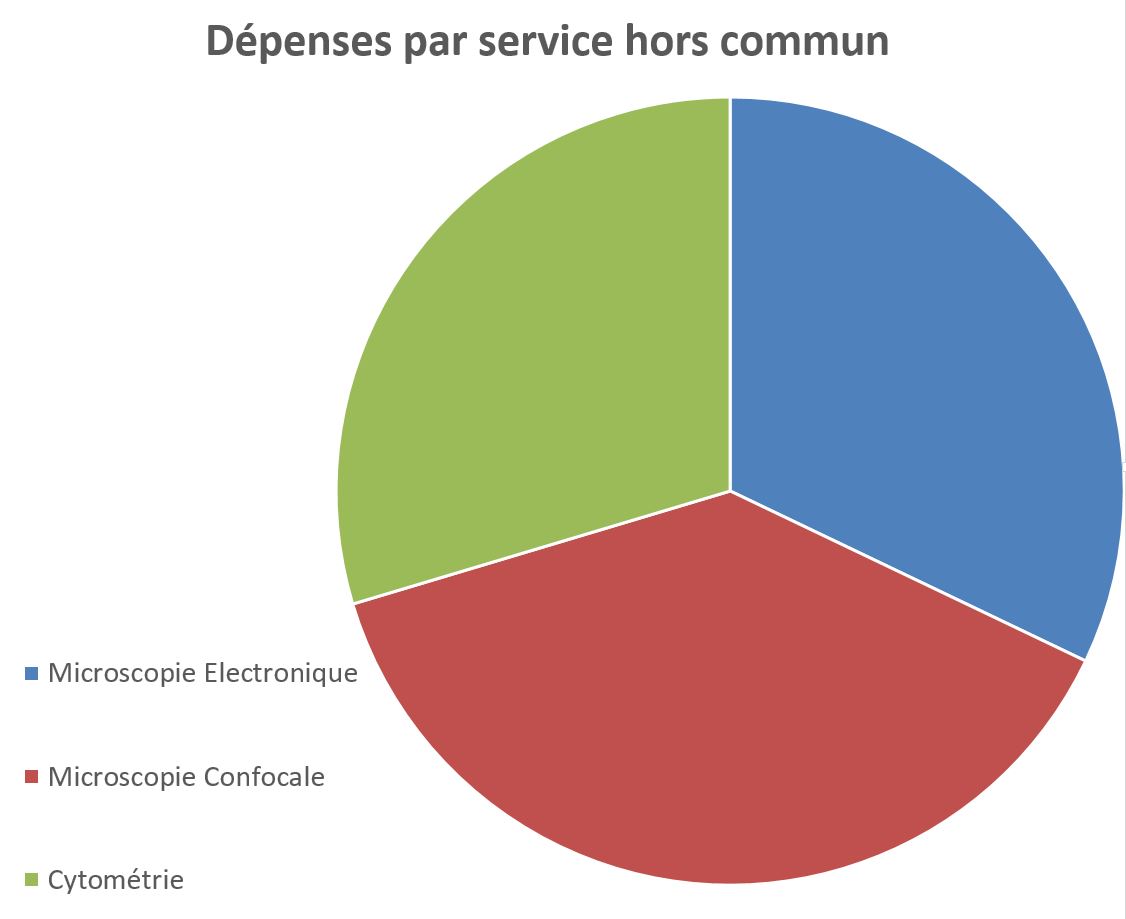 18%
12%
16%
7%
30%
81%
32%
66%
81%
38%
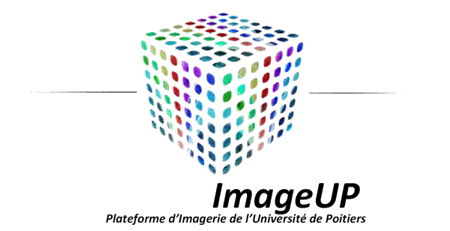 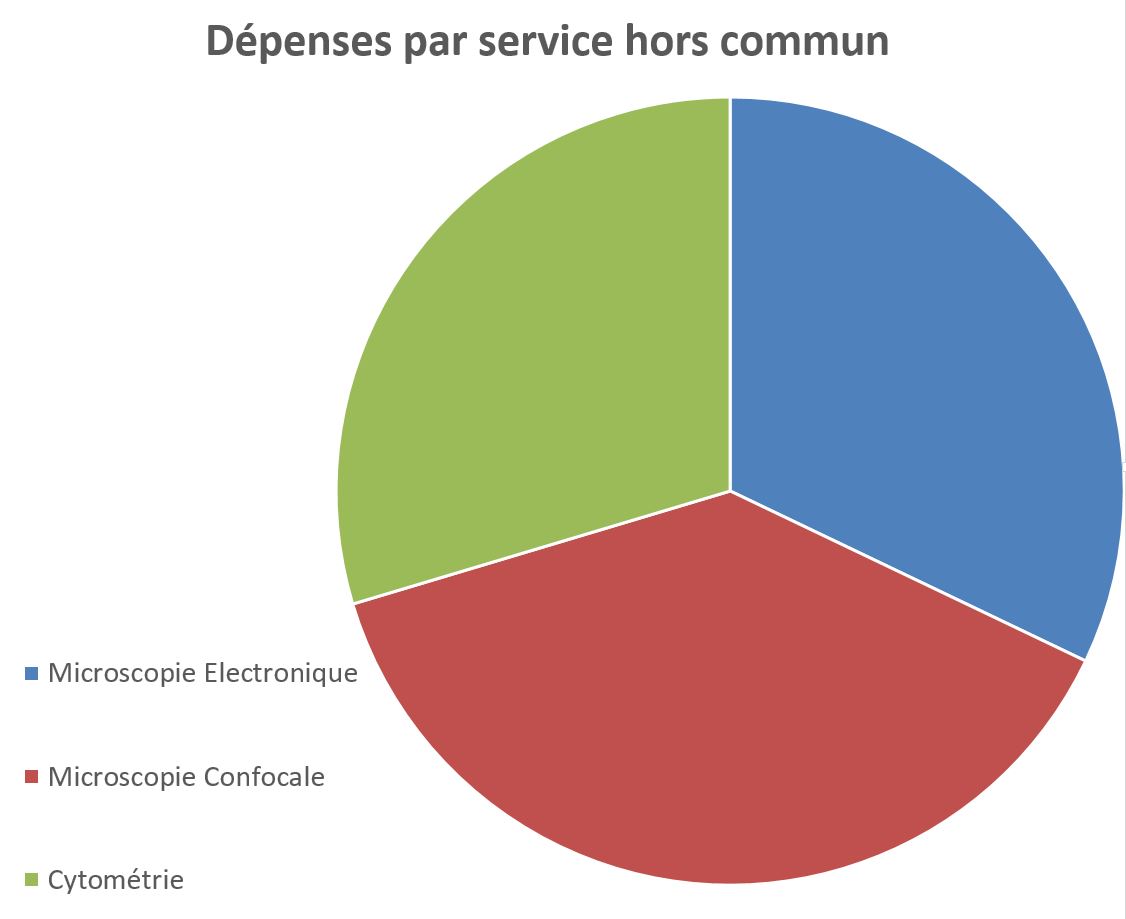 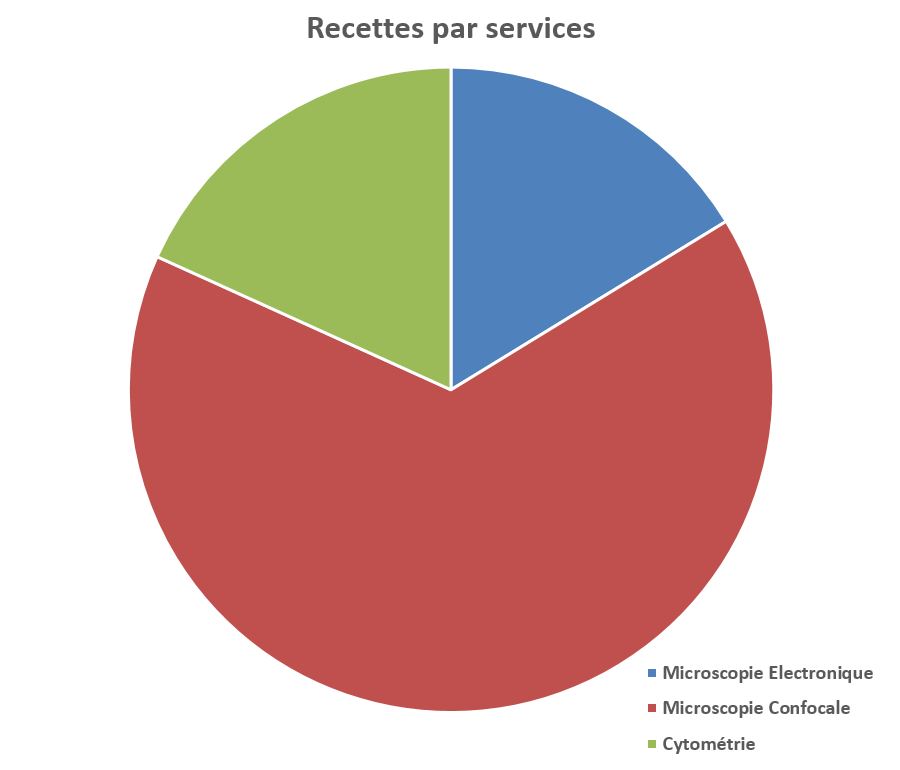 18%
12%
16%
7%
30%
81%
32%
66%
81%
38%
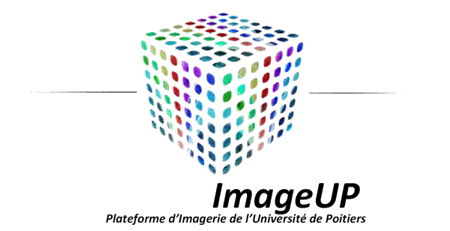 Questions du financement de la plateforme:

Ajuster les recettes aux dépenses

-> assurer l’autofinancement
-> ajuster les tarifs en conséquence:
	- compenser la perte de la subvention UP
	- mieux prendre en compte les coûts réels
	- prendre en compte le contrat de maintenance cytométrie qui va débuter à la mi-juillet 2017
	Le tout sans avoir des tarifs rédhibitoires pour les équipes

2. Comment pouvoir constituer une réserve en cas de coup dur?



 Anne Cantereau présente les nouveaux tarifs proposés pour ImageUP
18%
12%
16%
7%
30%
81%
32%
66%
81%
38%
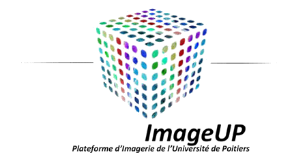 Proposition de tarifs ImageUP à partir du 1er janvier 2017
Méthode de calcul
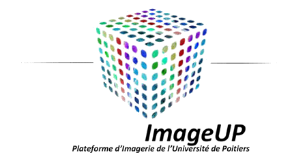 Cytométrie
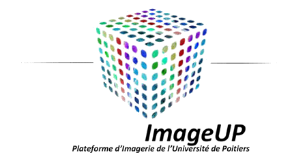 Microscopie photonique
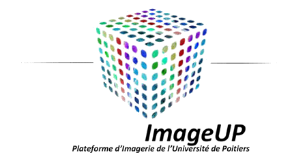 Microscopie électronique
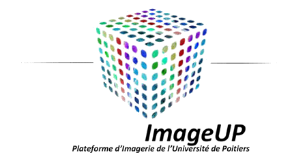 Avantages de la mutualisation des équipements au sein d’une plateforme
- Personnel dédié : soutien aux utilisateurs, gestion du parc technologique
- Lisser bonne/mauvaise année par la gestion groupées de plusieurs systèmes
- Meilleure visibilité (actions de communication – site web)
Faiblesses de la plateforme ImageUP :
-    Spécificité des compétences de chaque personnel (congés, formation, missions…)
Impossibilité de souscrire des contrats de maintenance « garantie OR » (exemple : 20K€/confocal/an)
Masse critique instruments/utilisateurs/personnel
Pas de recherche et développement, pas de technologie émergente (IBiSa, FBI…)
Source de financement 100% liée aux utilisateurs locaux
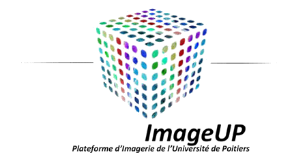 Revenu prévisionnel / coûts de fonctionnement
tarif chargé x nombre d’heure
0€
Facturation
Frais de fonctionnement
Coûts calculés sur les heures d’utilisation par machine : attractivité (outils performants), fidélisation (devis, tarifs dégressifs)
Calcul au plus juste : tarifs raisonnables pour ne pas décourager les utilisateurs, pas de report possible des crédits
Ligne CNRS : report possible (gestion STIM)
Pas de report - arrêt des achats au 1er novembre : impossibilité de facturer à l’année (6-8 mois/n, 4-6 mois/n+1)
Investissements moyens, réparations : étalement impossible sur plusieurs années (emprunt aux équipes)
Répartition fonctionnement / investissement difficile à prévoir
D’autres modèles : 
Souscription annuelle des laboratoires (diminution des couts individuels – meilleure visibilité du budget
Payements anticipés (décompte des heures d’utilisation – plateform manager)
Payements directs ou mensualisés (gestion lourde)
Gestion par des sociétés privées - fondations (5-10%) : reports possibles
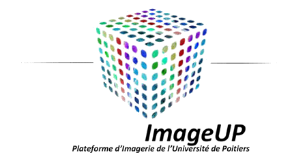 Merci